MANAJEMEN MEMORIPEMARTISIAN STATIS
MODUL – VI
Wahyu Nurjaya WK, ST., M.Kom.
Wahyu Nurjaya WK, ST., M.Kom.
FUNGSI MEMORI
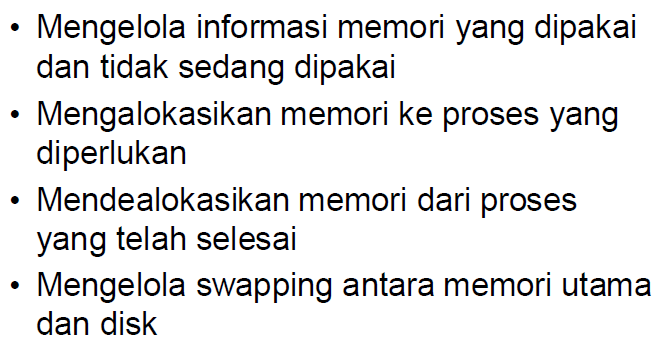 Wahyu Nurjaya WK, ST., M.Kom.
MANAJEMEN MEMORI PADA SISTEM MULTI-PROGRAMMING
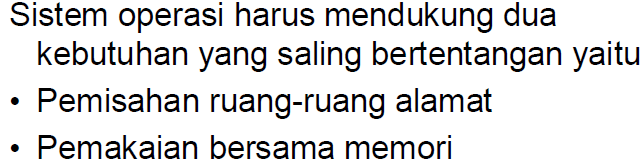 Wahyu Nurjaya WK, ST., M.Kom.
MANAJEMEN MEMORI BERDASARKAN KEBERADAAN SWAPPING
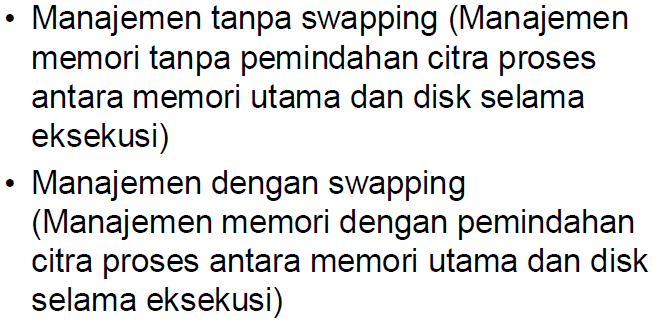 Wahyu Nurjaya WK, ST., M.Kom.
HIRARKI MEMORI
CACHE MEMORI
MEMORI UTAMA
MEMORI SEKUNDER
Wahyu Nurjaya WK, ST., M.Kom.
JENIS MEMORI
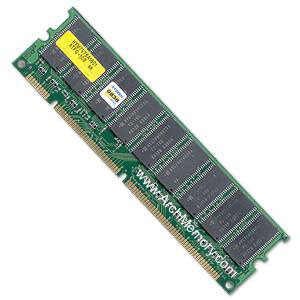 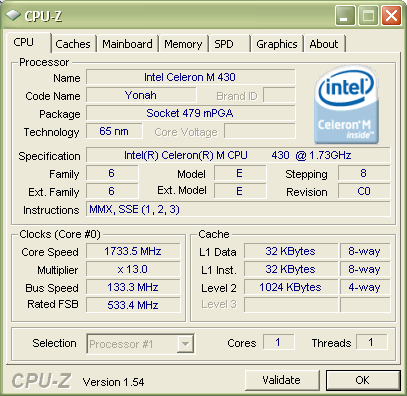 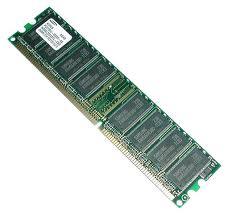 Wahyu Nurjaya WK, ST., M.Kom.
JENIS MEMORI
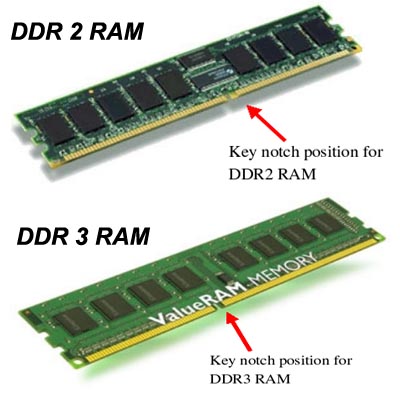 Wahyu Nurjaya WK, ST., M.Kom.
HIRARKI MEMORI
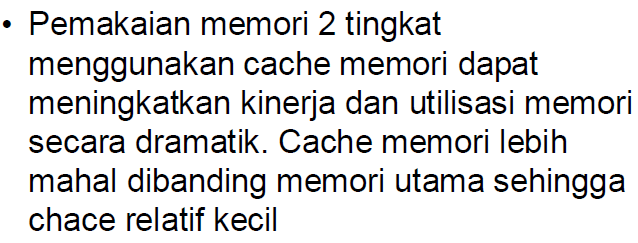 Wahyu Nurjaya WK, ST., M.Kom.
MANAJEMEN MEMORI TANPA SWAPPING
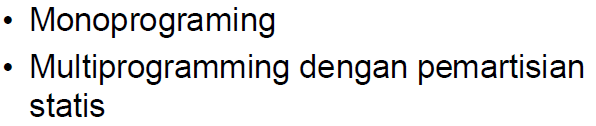 Wahyu Nurjaya WK, ST., M.Kom.
MANAJEMEN MEMORI MONO PROGRAMMING
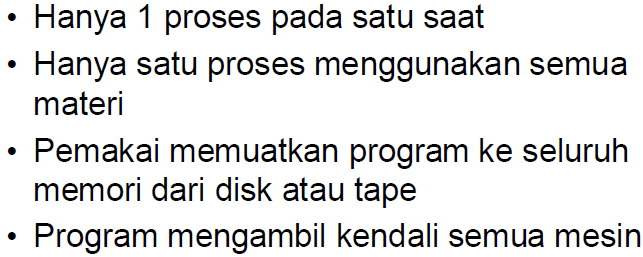 Wahyu Nurjaya WK, ST., M.Kom.
MULTI-PROGRAMMING DENGAN PEMARTISIAN STATIS
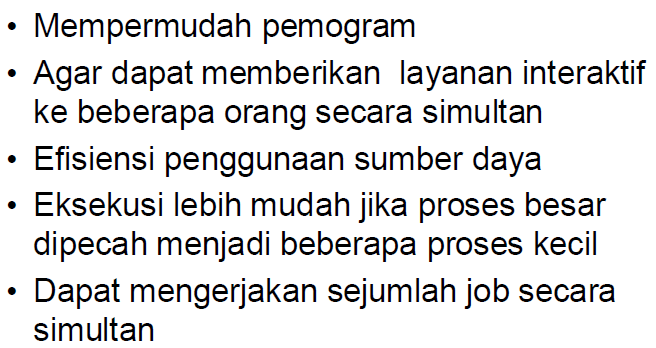 Wahyu Nurjaya WK, ST., M.Kom.
PEMARTISIAN MENJADI PARTISI-PARTISI BERUKURAN SAMA
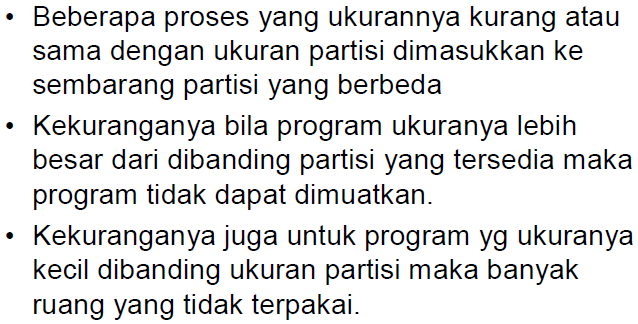 Wahyu Nurjaya WK, ST., M.Kom.
STRATEGI PENEMPATAN PADA PARTISI-PARTISI YANG UKURANNYA BERBEDA
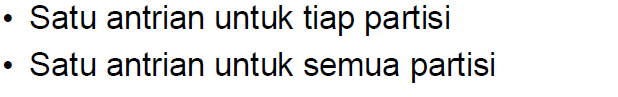 Wahyu Nurjaya WK, ST., M.Kom.
SATU ANTRIAN UNTUK TIAP PARTISI
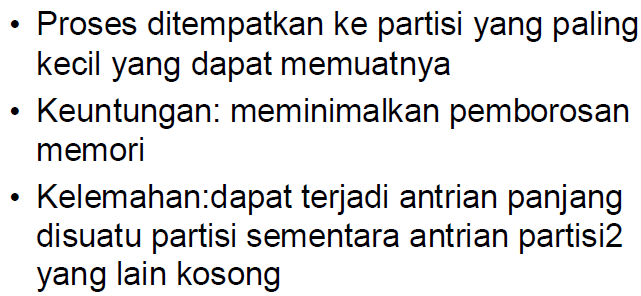 Wahyu Nurjaya WK, ST., M.Kom.
SATU ANTRIAN UNTUK TIAP PROSES
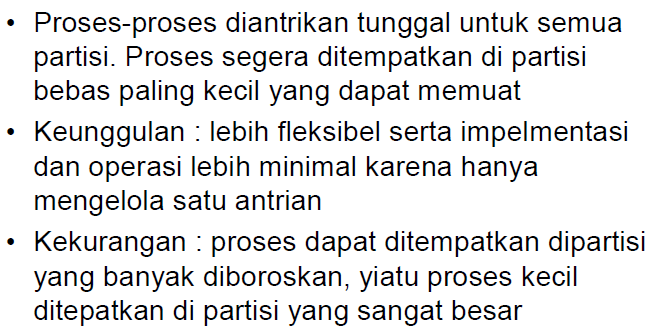 Wahyu Nurjaya WK, ST., M.Kom.
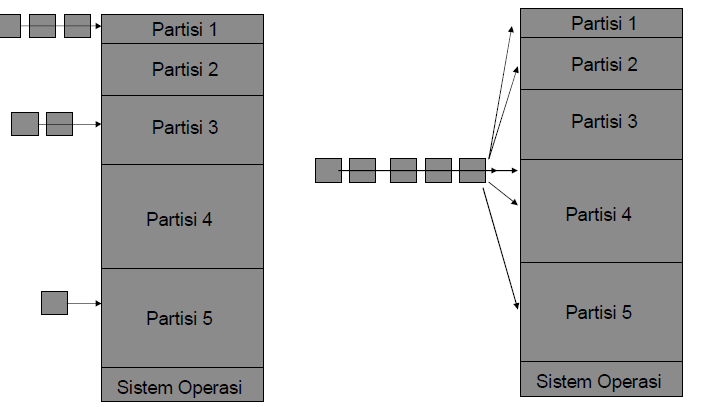 Wahyu Nurjaya WK, ST., M.Kom.
terimakasih
Wahyu Nurjaya WK, ST., M.Kom.